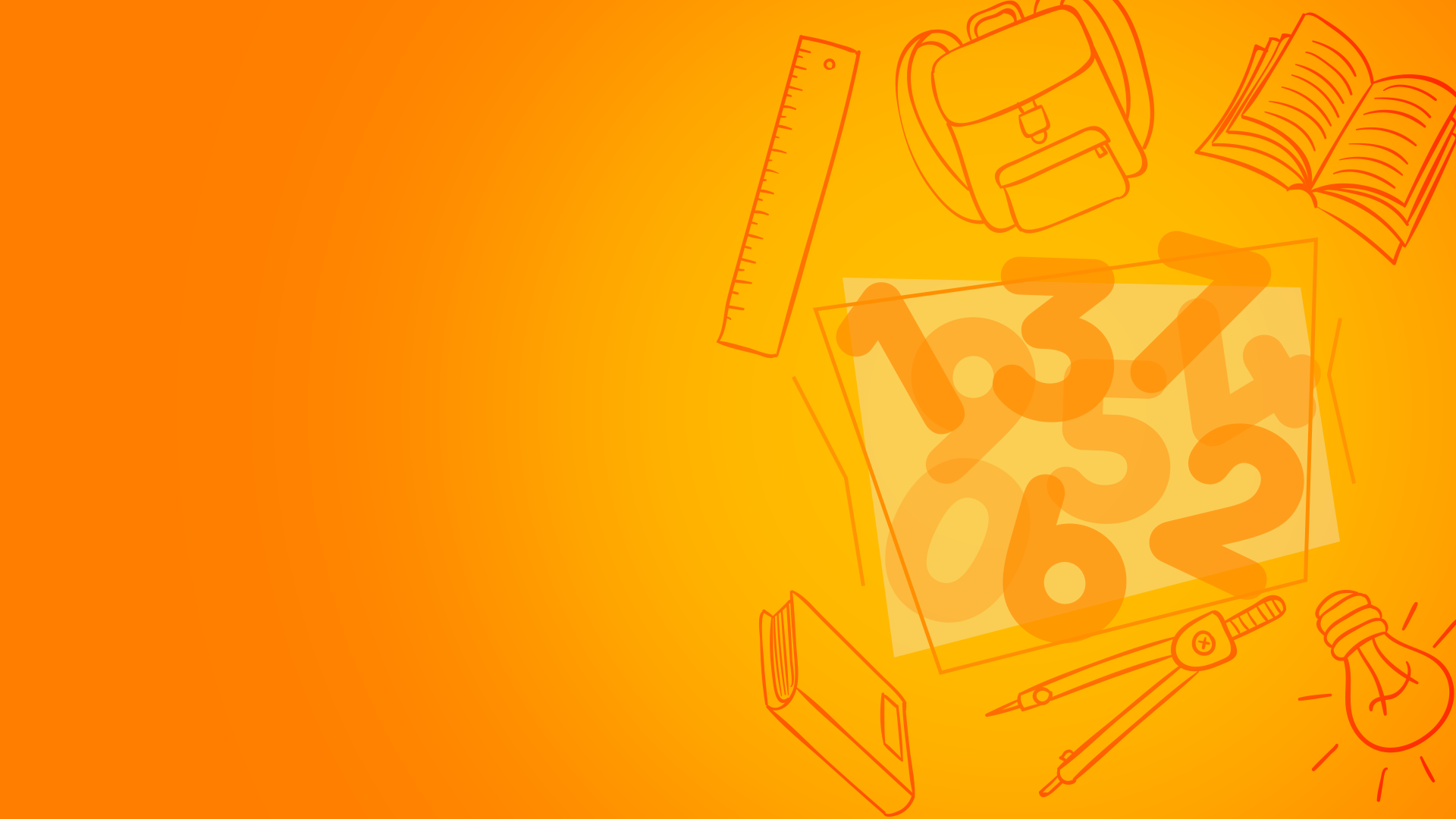 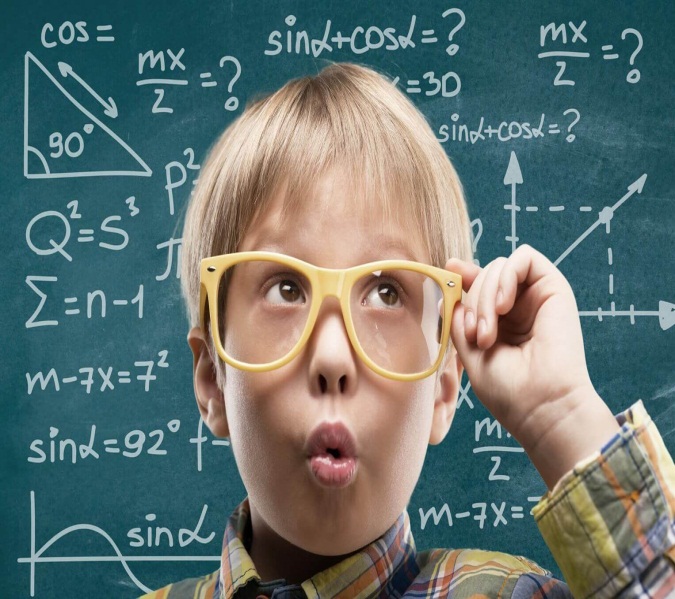 Формирование навыков самостоятельной работы на уроке математики, как средство активизации познавательной деятельности обучаемых
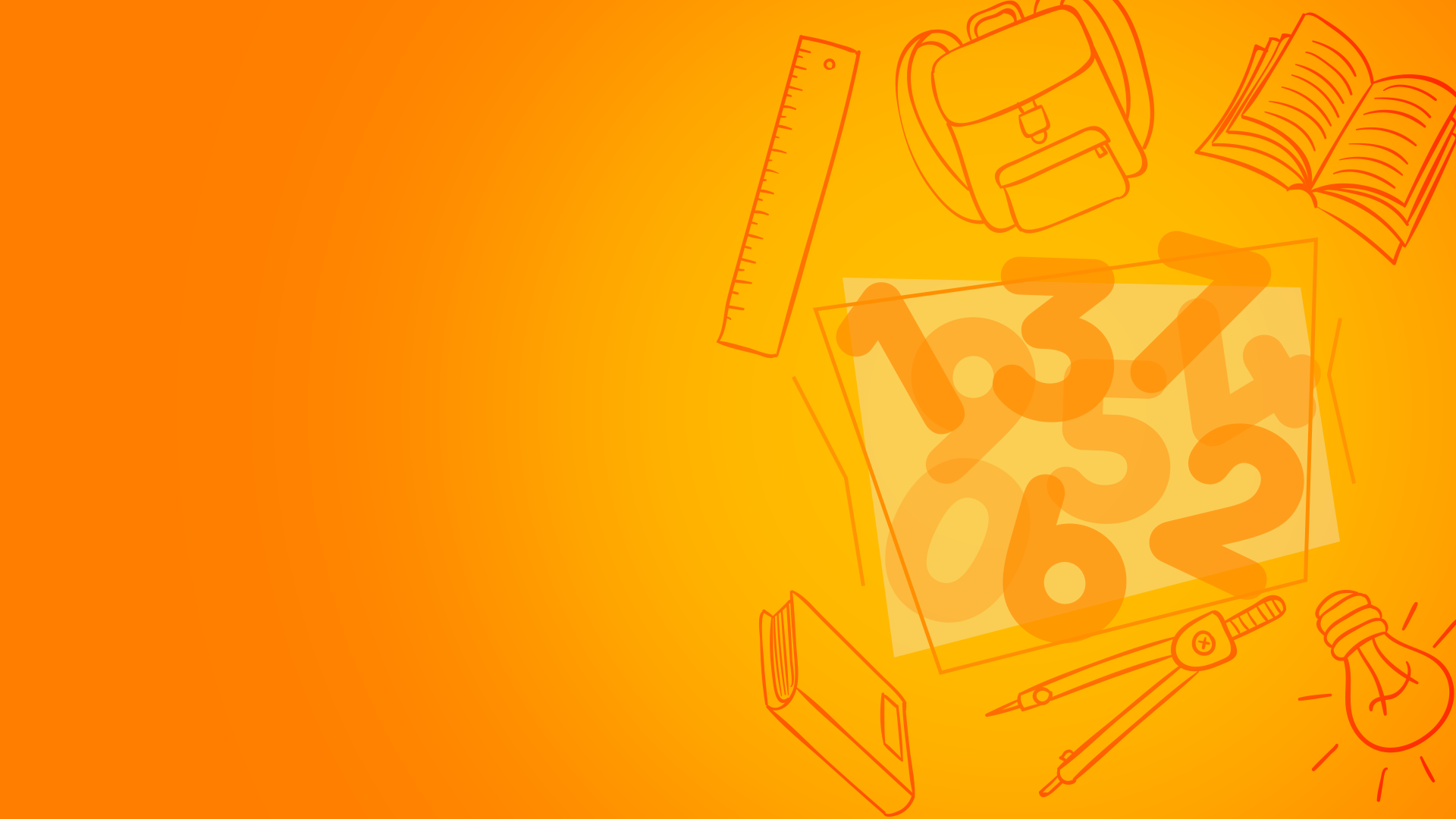 Организация самостоятельной работы, руководство ею – это ответственная и сложная задача каждого учителя.
Воспитание и формирование активности и навыков с/р необходимо рассматривать как составную часть воспитания учащихся.
Данная задача  выступает перед каждым учителем как первостепенная.
Говоря, о формировании у школьников навыков самостоятельности, необходимо иметь 2 тесносвязанные между собой задачи.
Первая, развивать у учащихся самостоятельность в познавательной деятельности, научить их овладевать знаниями, формировать у них свое мировоззрение.
Вторая, научить их самостоятельно применять имеющиеся знания в учении и практической деятельности.
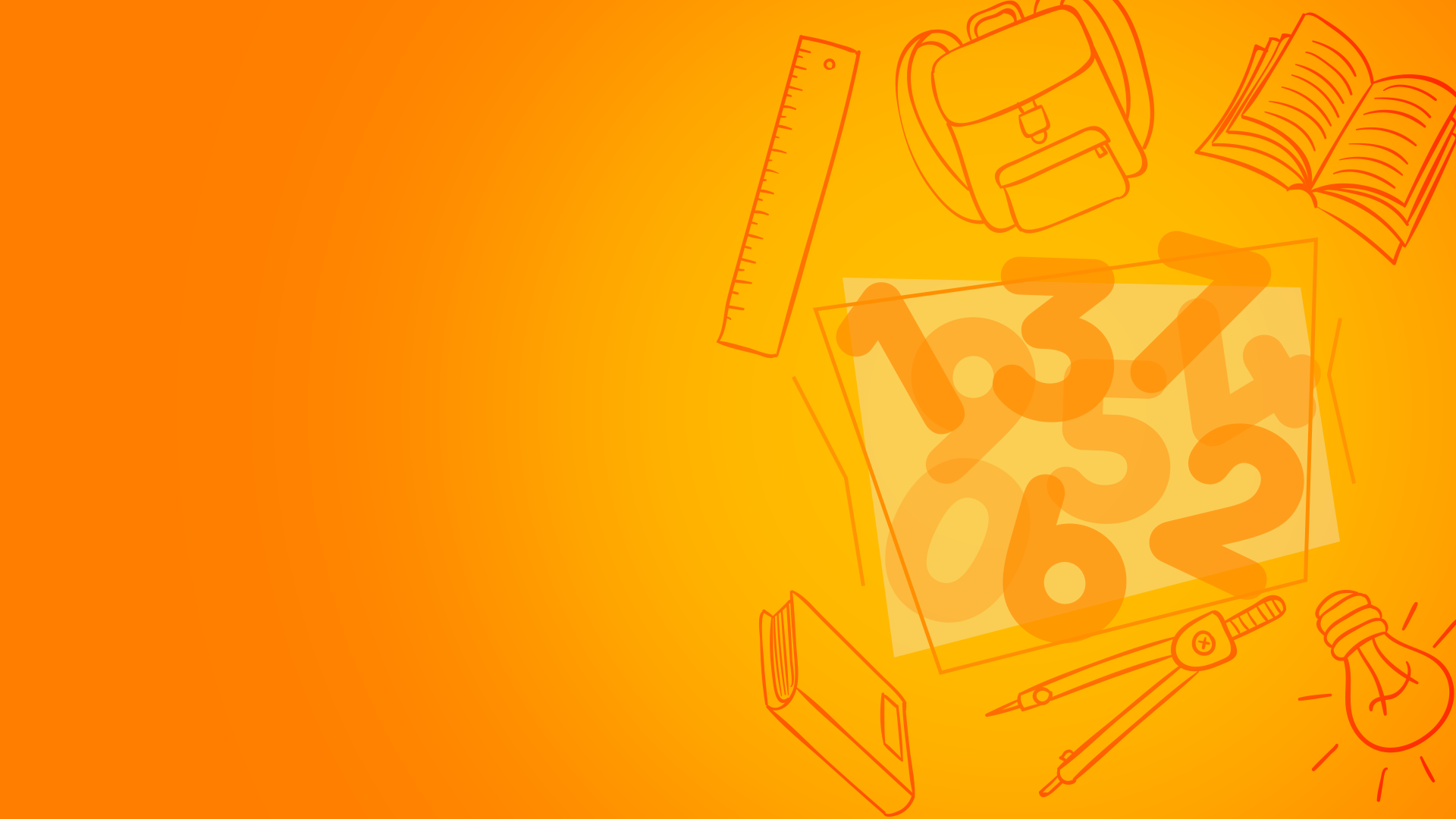 Самостоятельная работа не самоцель.
С/р  является средством борьбы за глубокие и прочные знания учащихся, средством формирования у них активности и самостоятельности как черт личности и развития их умственных способностей.
Ребенок, переступивший порог школы, не может самостоятельно ставить цель своей деятельности, планировать и корректировать ее.
В процессе обучения он должен достичь достаточно высокого уровня самостоятельности, открывающего возможность справиться с разными заданиями, добывать новое в процессе решения учебных задач.
Актуальность этой проблемы бесспорна. Знания, умения, убеждения, духовность передаются посредством некого процесса, включающего в себя знакомство, восприятие, самостоятельную переработку, осознание и принятие этих умения и понятий.
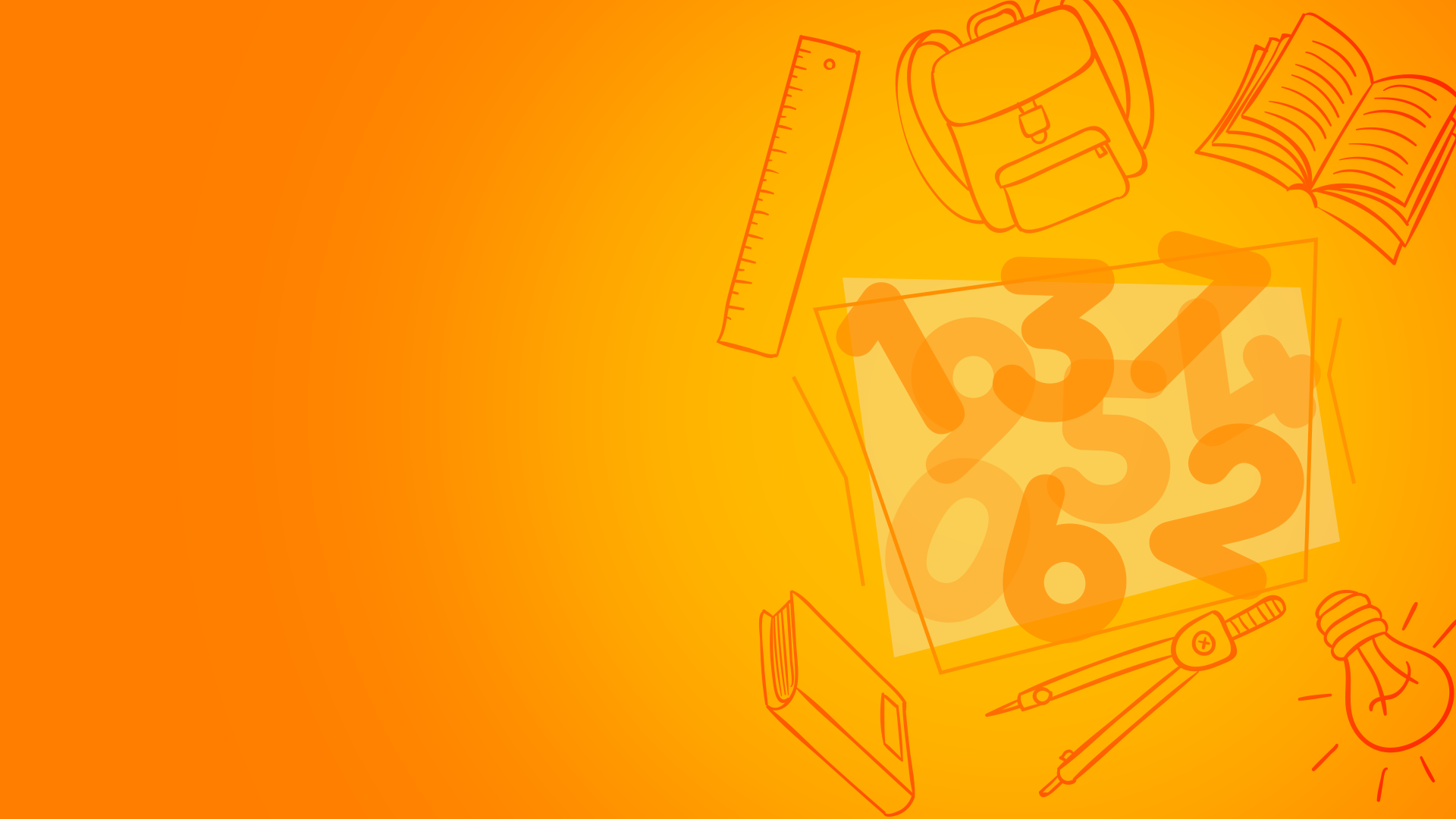 Под самостоятельной учебной работой обычно понимают любую организованную учителем активную деятельность учащихся, направленную на выполнение поставленной дидактической цели в специально отведенное для этого время: поиск знаний, их осмысление, закрепление, формирование и развитие умений и навыков , обобщение и систематизацию знаний.
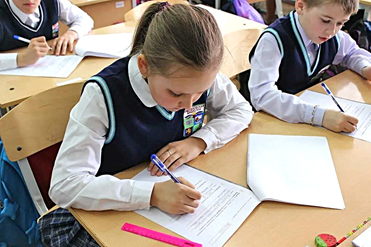 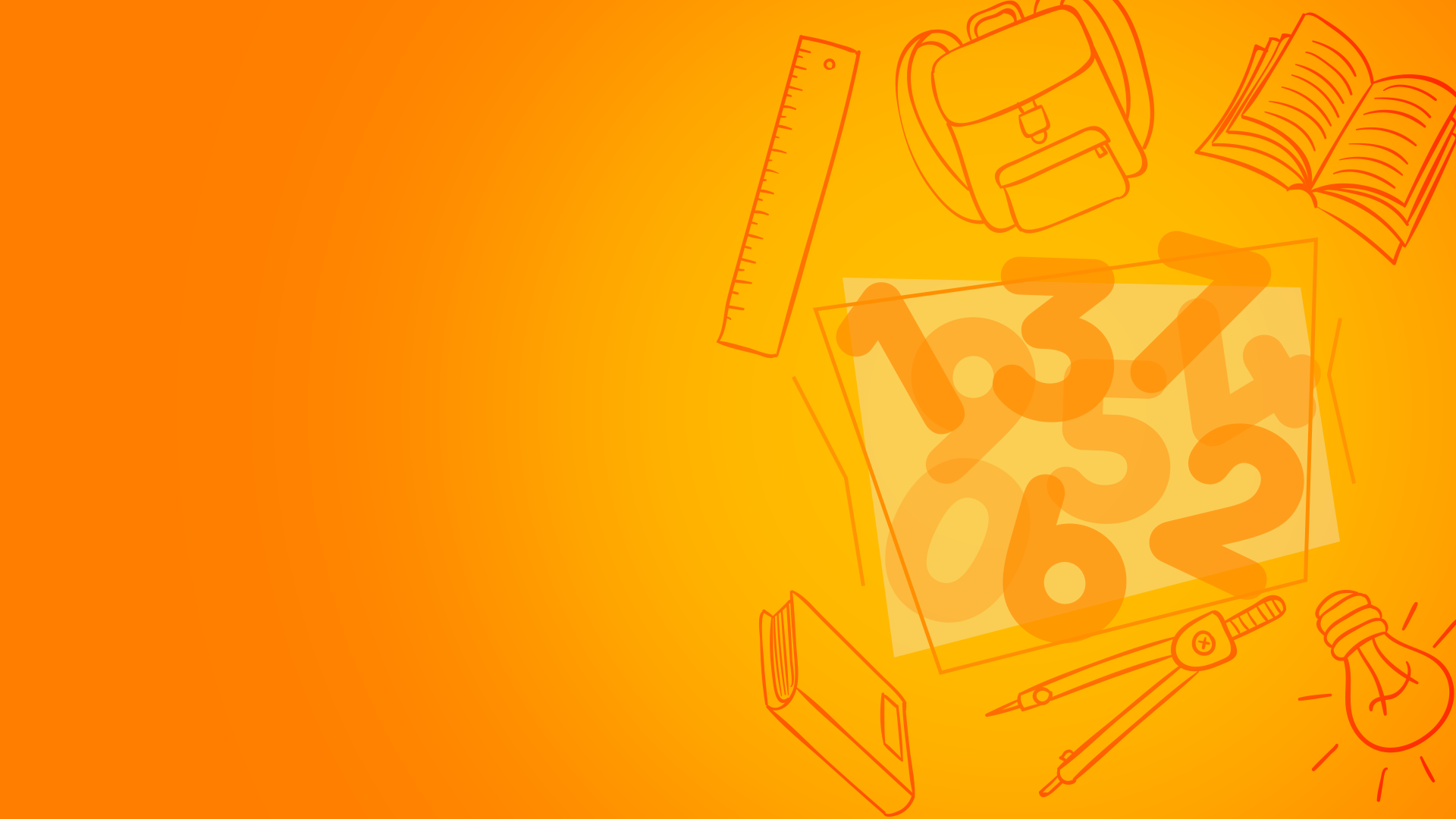 Основные требования к организации самостоятельной деятельности учащихся на уроке:
 
Любая самостоятельная работа на любом уровне самостоятельности имеет конкретную цель.
Каждый ученик знает порядок и приемы выполнения работы.
Самостоятельная работа соответствует учебным возможностям ученика.
Обеспечивается сочетание разнообразных видов самостоятельных работ и управление самим процессом работы.

Назначение самостоятельной работы:

Развитие познавательных способностей, инициативы в принятии решения, творческого мышления, поэтому, подбирая задания, надо свести к минимуму шаблонное их выполнение.
Содержание, форма должны вызвать интерес у учащихся, желание выполнить работу до конца.
Самостоятельные работы организуются так, чтобы они вырабатывали навыки и привычку к труду.
Контроль за проведением самостоятельной работы: со стороны учителя самоконтроль, взаимоконтроль, другие виды контроля.
Подведение итогов самостоятельной работы (обратная связь)
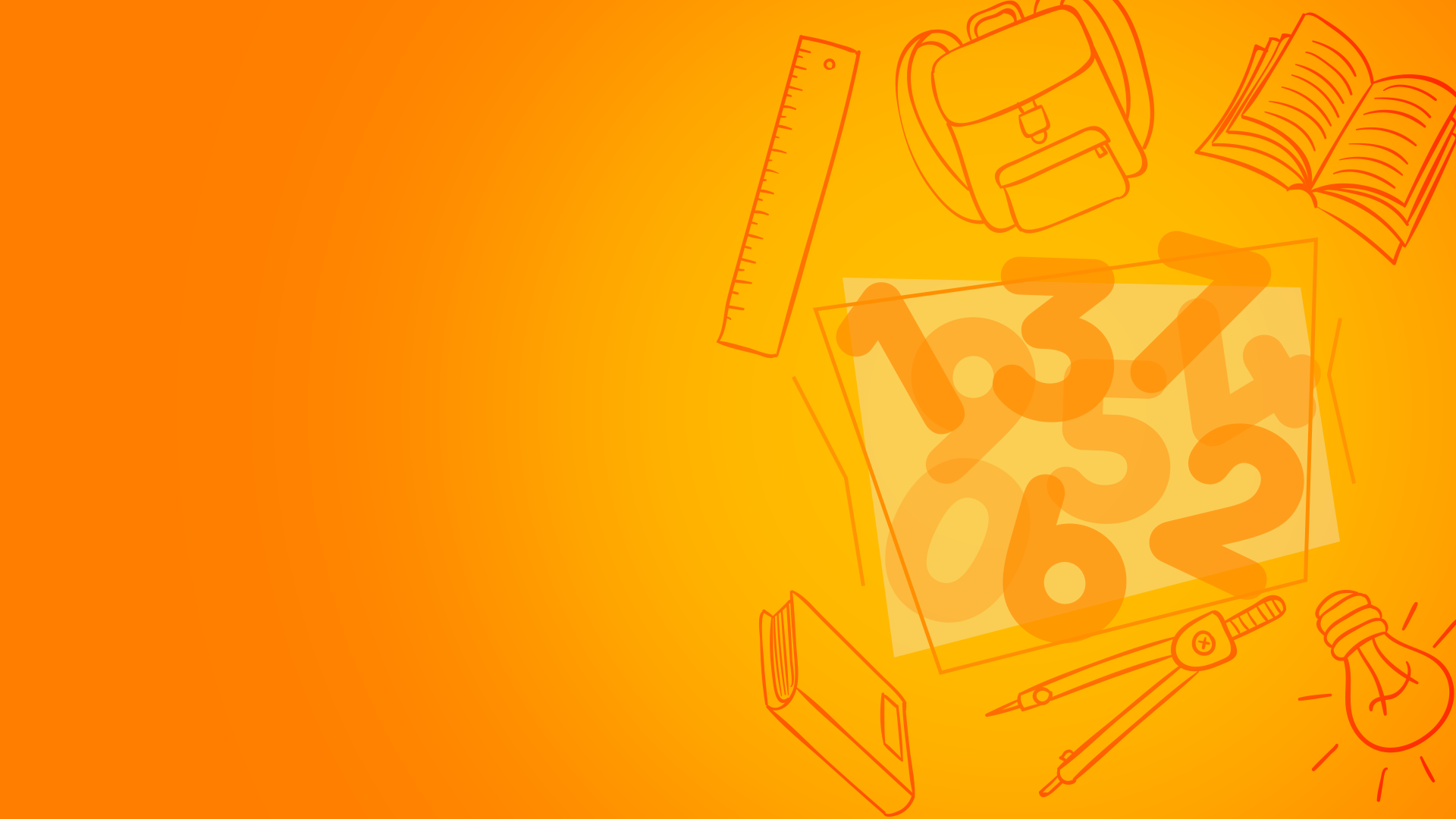 Виды самостоятельных работ в зависимости от целей:

Обучающие
Тренировочные
Закрепляющие
Повторительные
Развивающие
Творческие
Контрольные
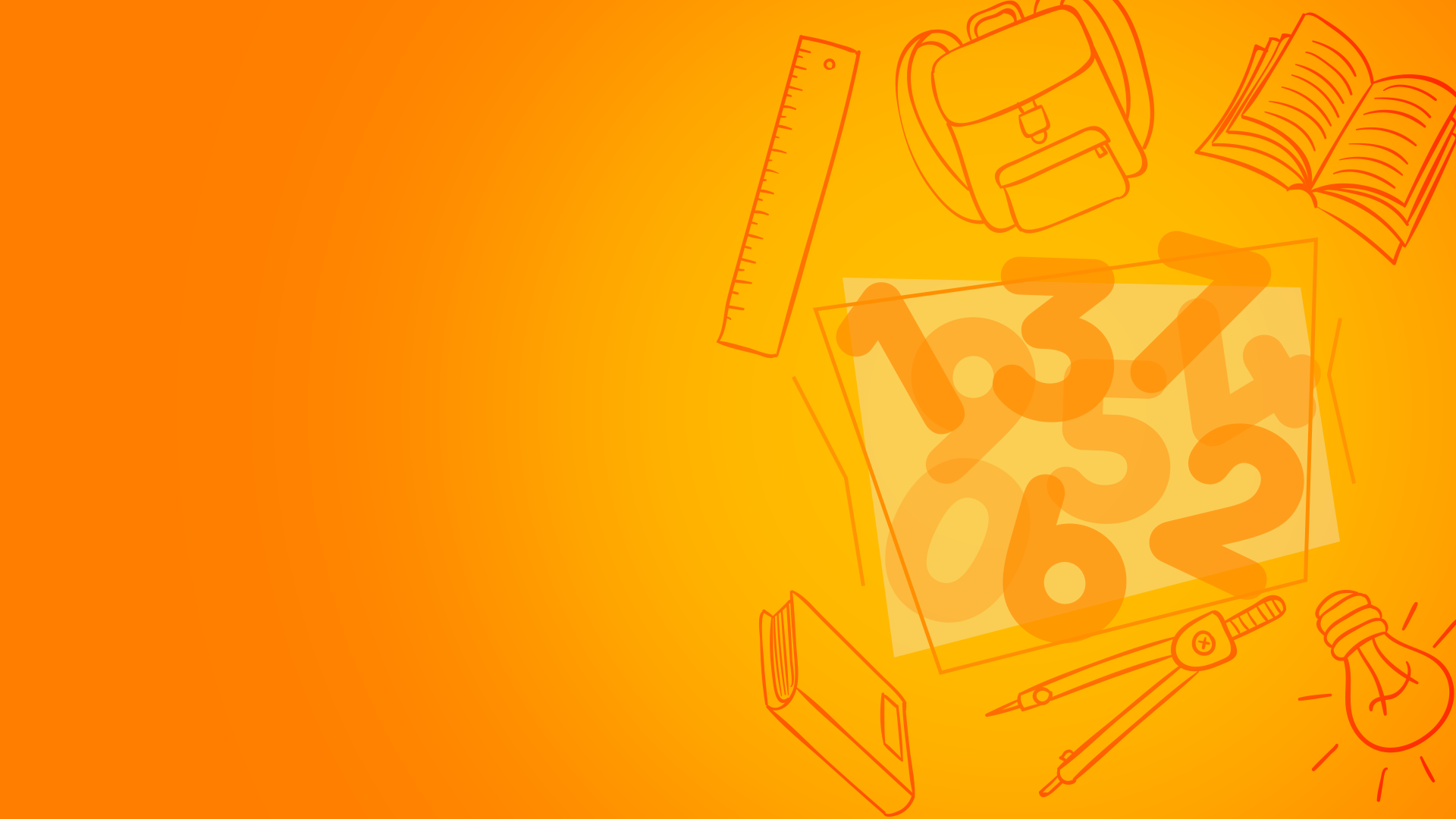 Виды самостоятельных работ при изучении предмета  «Математика»:

Выполнение упражнений
Составление задач и упражнений самими учащимися 
Тестовые задания
Выполнение домашних заданий
Работа с текстом
Подготовка докладов, рефератов, проектов 
Проверочные самостоятельные, контрольные работы
Математические диктанты
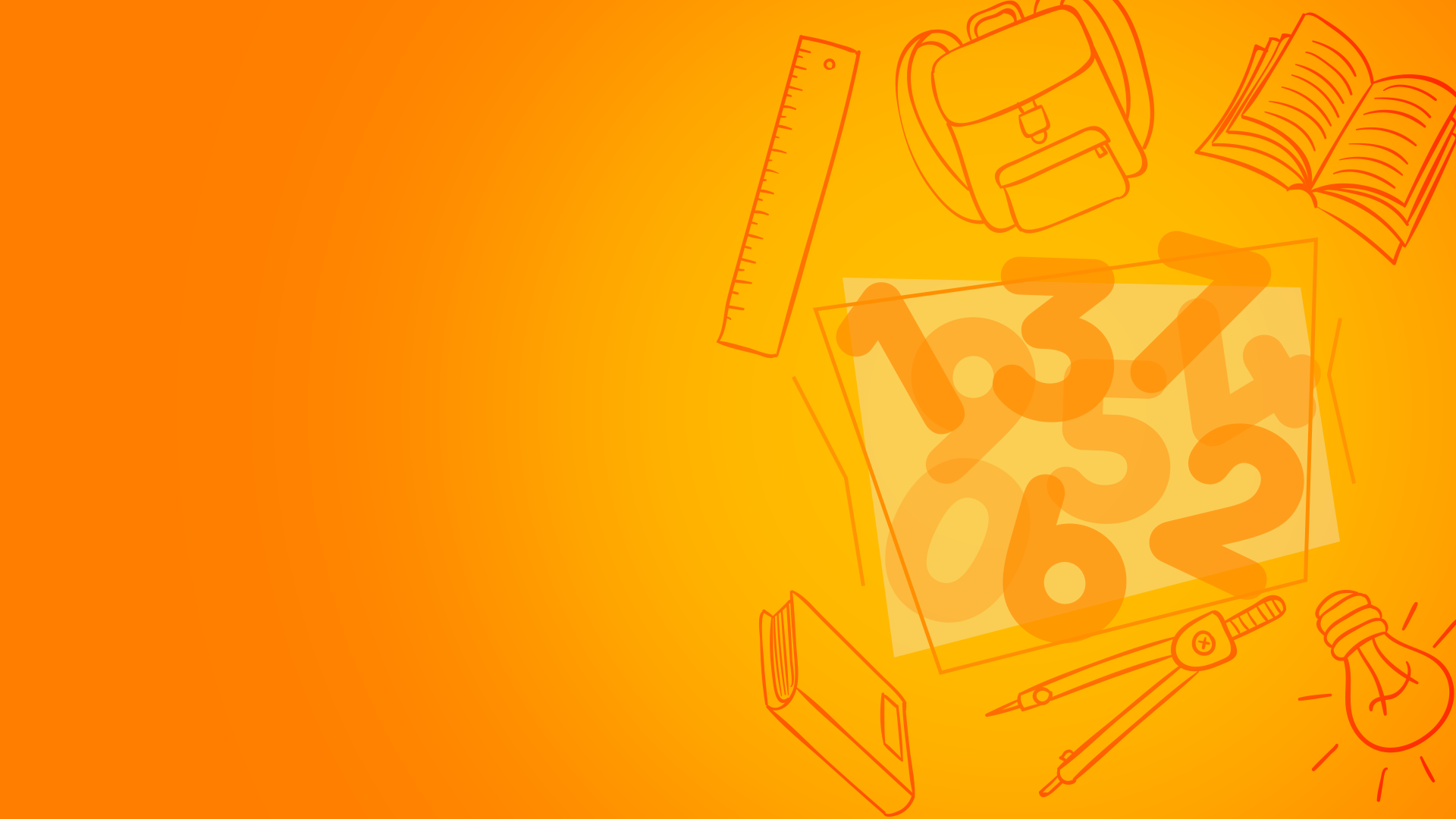 Самостоятельное учение характеризуется тем, что ученик:

-знает и понимает цели обучения
-умеет самостоятельно мыслить
-способен ориентироваться в новой ситуации
-стремиться найти свой подход к новой задаче
-способен высказать свою точку зрения
-умеет работать в определенном темпе
-умеет планировать свою работу по времени
-осуществляет систематически самоконтроль,
взаимоконтроль, самооценку, самокоррекцию
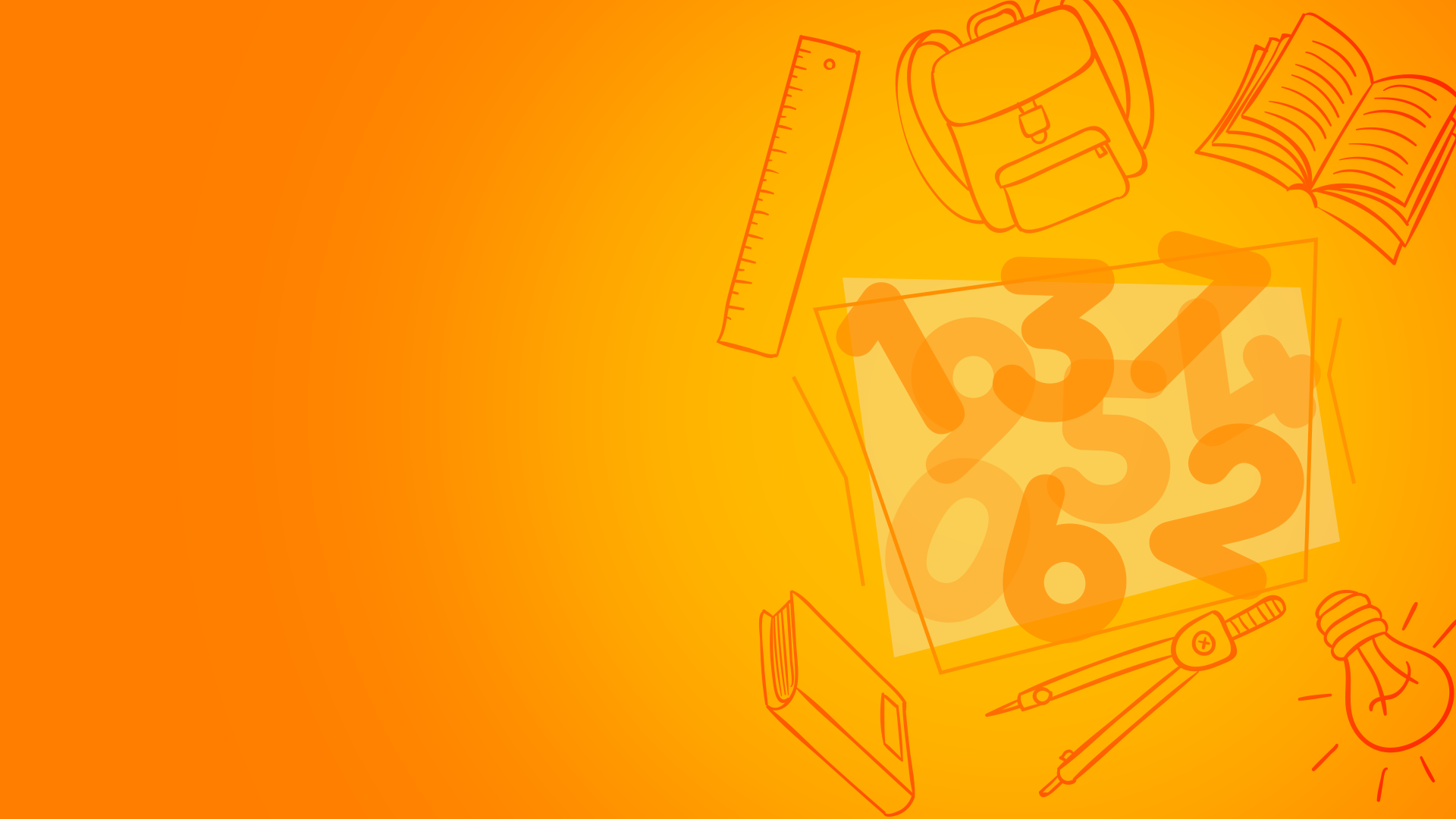 Формы организации самостоятельной работы:

Индивидуальная

Фронтальная

Групповая, парная
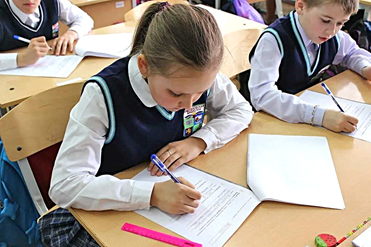 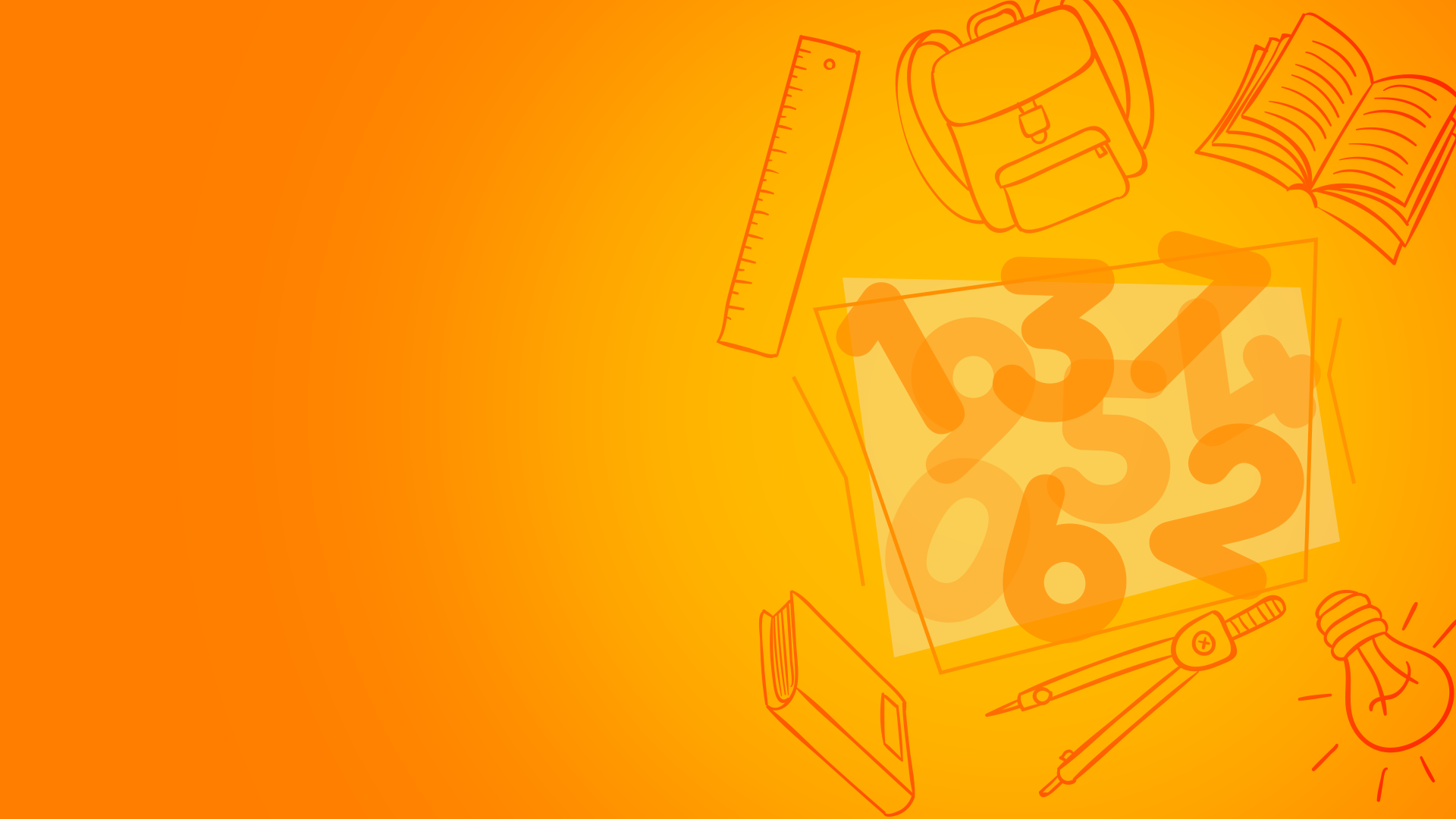 Специфика уроков математики   

      Урок математики обладает рядом специфических особенностей: 
- Содержание урока математики не является самостоятельным, оно всегда развивается на ранее изученном материале и подготавливает базу для изучения новых знаний. 
- В процессе овладения математическими знаниями в большей степени по сравнению с другими предметами уделяется внимание развитию логического мышления, умениям рассуждать, доказывать. 
- При обучении математике должны быть созданы условия, при которых каждый ученик мог усвоить на уроке главное в изученном материале, поскольку без базовой математической подготовки невозможно продвижение вперед.
 - Математика служит опорным предметом для изучения смежных дисциплин. 
- Теоретический материал осознается и усваивается преимущественно в процессе решения задач, значит, теория не отрывается от практики.
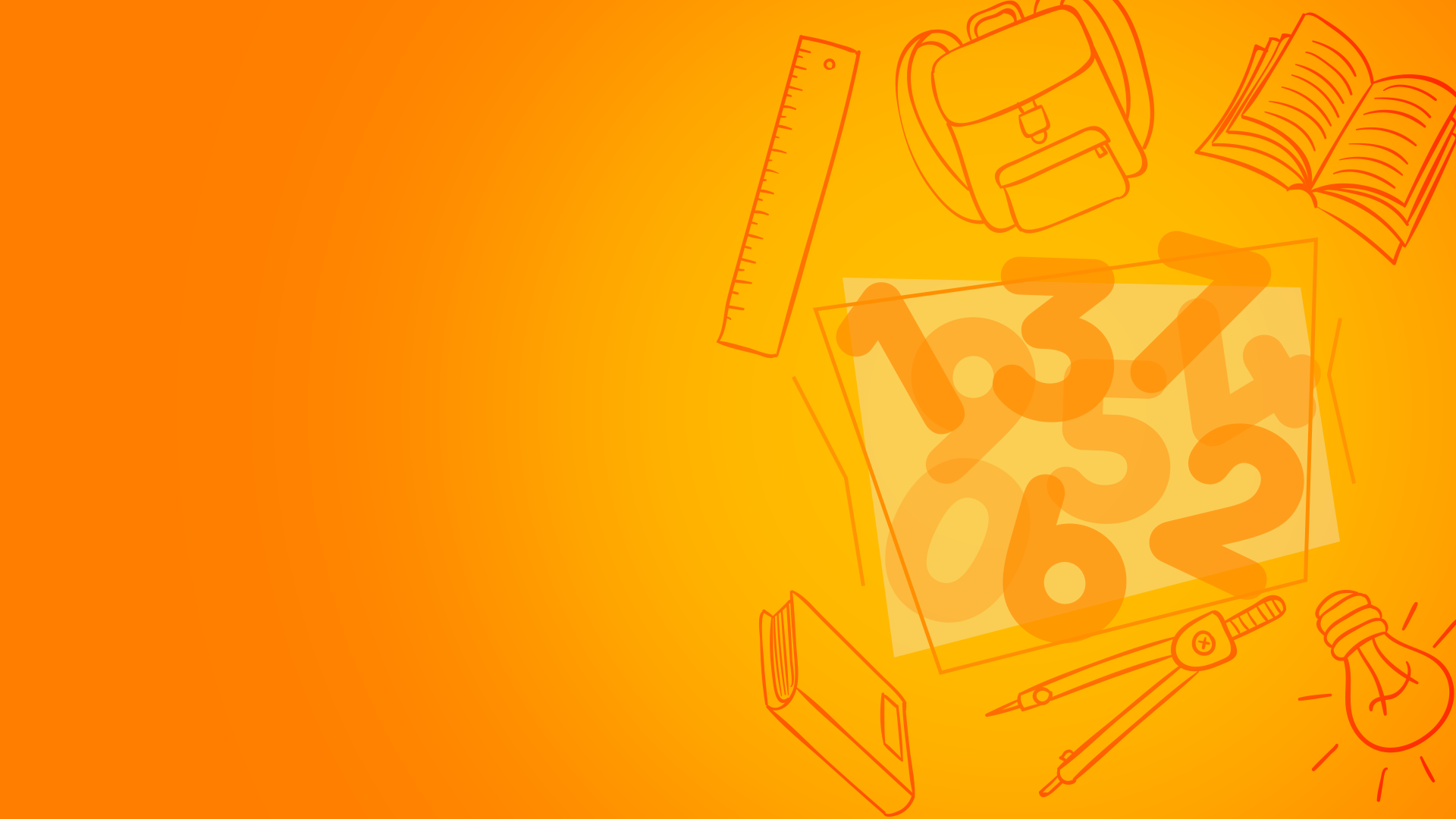 Самостоятельное усвоение учащимися новых знаний как структурный элемент занимает на уроке различное место и осуществляется разными методами.
   Урок может начинаться самостоятельным изучением учебного материала, тогда объяснение преподавателя направлено на уточнение и углубление знаний, самостоятельно усвоенных учащимися. 
   Самостоятельное изучение доступного для учащихся учебного материала может сочетаться с изложением преподавателя, а также проводиться после изложения в целях осмысления и систематизации полученных  знаний, но всегда самостоятельная работа учащихся по усвоению новых знаний проводится под руководством преподавателя. 
Он постоянно заботится об организации деятельности учащихся, направляет ее, делает дополнения по ходу работы, т.е. управляет познавательной деятельностью учащихся.
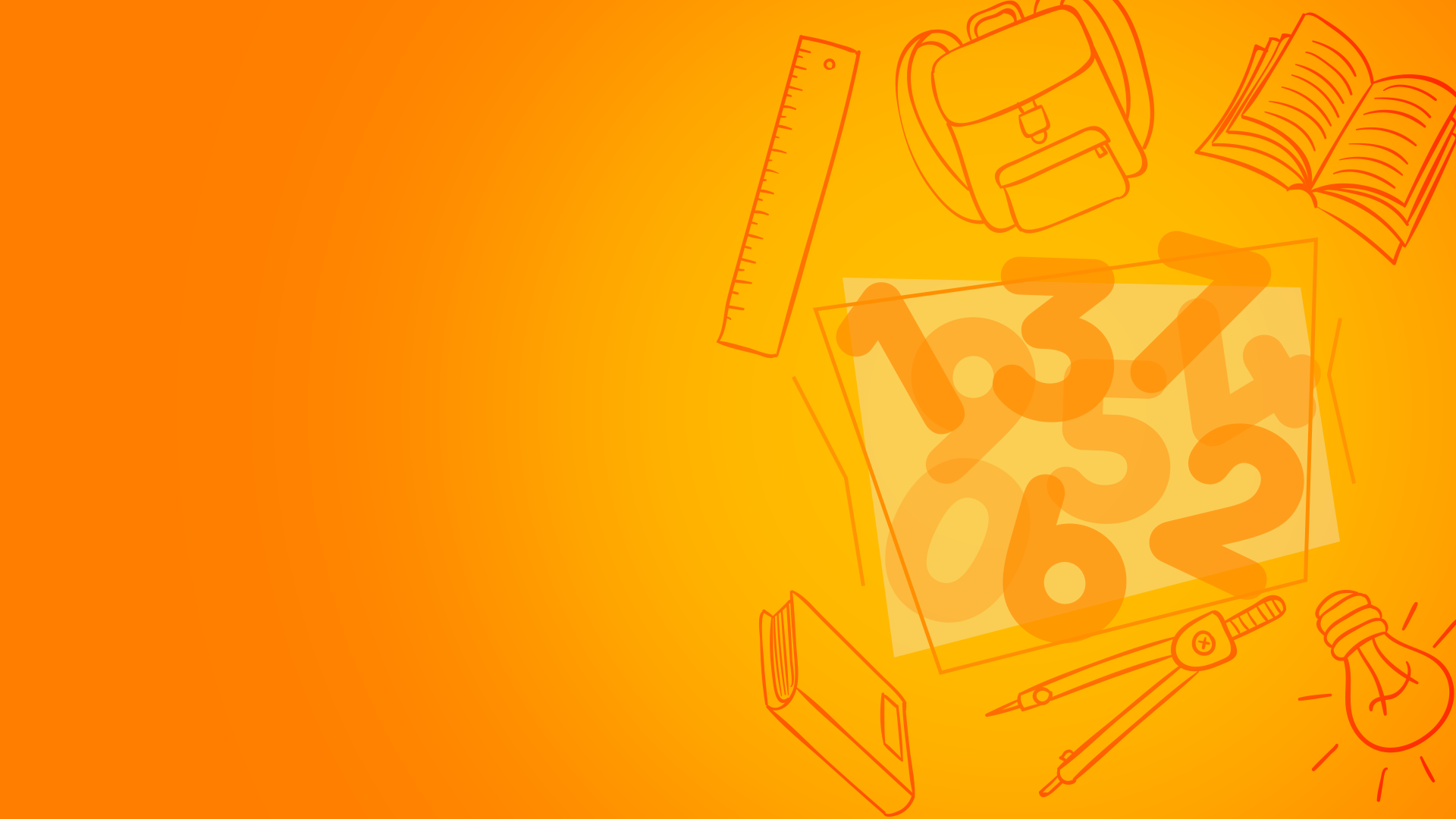 Применение элементов модульной технологии в формировании  навыков    
      самостоятельной работы учащихся 5 – 6 классов по изучению нового    
      материала 

Основными мотивами внедрения в учебный процесс модульной технологии могут быть:
-  гарантированность достижения результатов обучения;
-  союз, основанный на взаимной выгоде и равных правах учителя и учеников;
-  возможность работы обучаемых в парах, в группах;
-  возможность выбора уровня обучения;
-  возможность работы в индивидуальном темпе;
"мягкий" контроль в процессе освоения учебного содержания  (само- и взаимоконтроль).


При систематическом использовании данной технологии реализуются все навыки «само» учащихся: самообучение, самоопределение, самоконтроль, самооценка, самоанализ, самореализация.
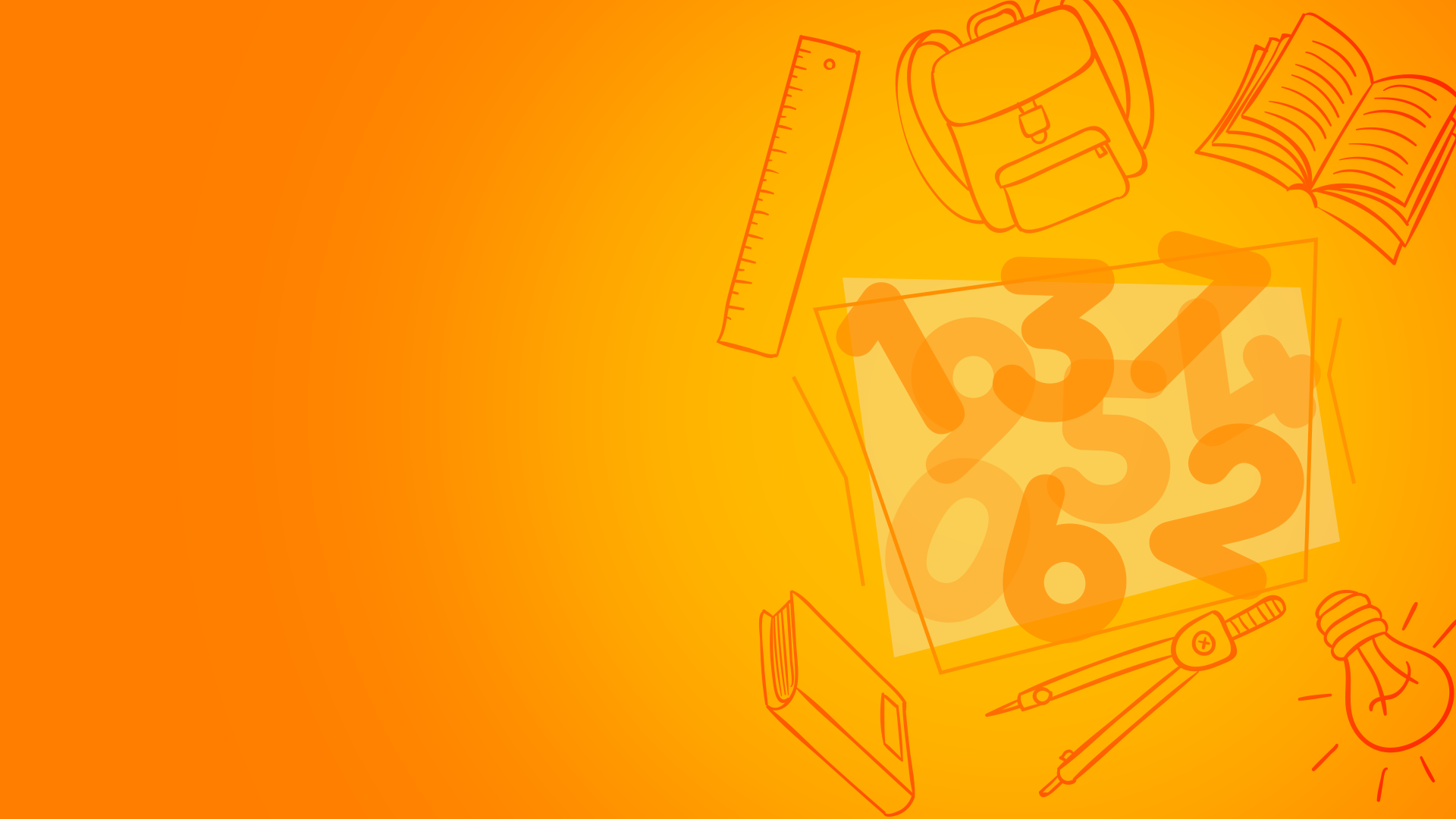 Структура модульного урока :

- постановка цели
 (очень важно, чтобы процедура целевой установки на урок вызывала у учащихся положительные эмоции по отношению к деятельности; это имеет огромное значение для пробуждения и поддержания интереса учащихся к изучению материала урока);
мотивация на усвоение содержания и учебную деятельность, актуализация знаний (интеллектуальные разминки, математические диктанты, небольшие тесты, приведение занимательных примеров, аналогий, парадоксальных фактов, создание эмоционально-нравственных переживаний, проведение занимательных учебных экспериментов, создание ситуаций удивления, исторические сведения и т.д.);

 – разминка (сложение и вычитание десятичных дробей),
– разминка с историческими сведениями (сравнение десятичных дробей),
 – задачи с близкими для детей жизненными ситуациями (сложение отрицательных чисел, сложение смешанных чисел, сложение десятичных дробей)

- информационный блок (содержание в виде рассказа учителя, лекции, фильма, сообщений учащихся, чтения учебника или комбинаций этих компонентов),
 – проблемная ситуация, 
– распечатка с методическими указаниями,
отработка материала  (практические работы, решение учебных задач, проблем, ответы  на вопросы, выполнение заданий, игры, конференции и др.)

 - контроль  за  его   усвоением ( самоконтроль по готовому решению учителя, тестирование и т.п.)   
 - коррекцией знаний и умений (особенность коррекции в модульном обучении заключается в том, что она проводится сразу же после контроля, на том же уроке, а не  на следующем, как при традиционном обучении)
 – рассказ правил при решении примеров, решение задач,  логические задачи и т.д.
 - рефлексия (оценка своей работы ).
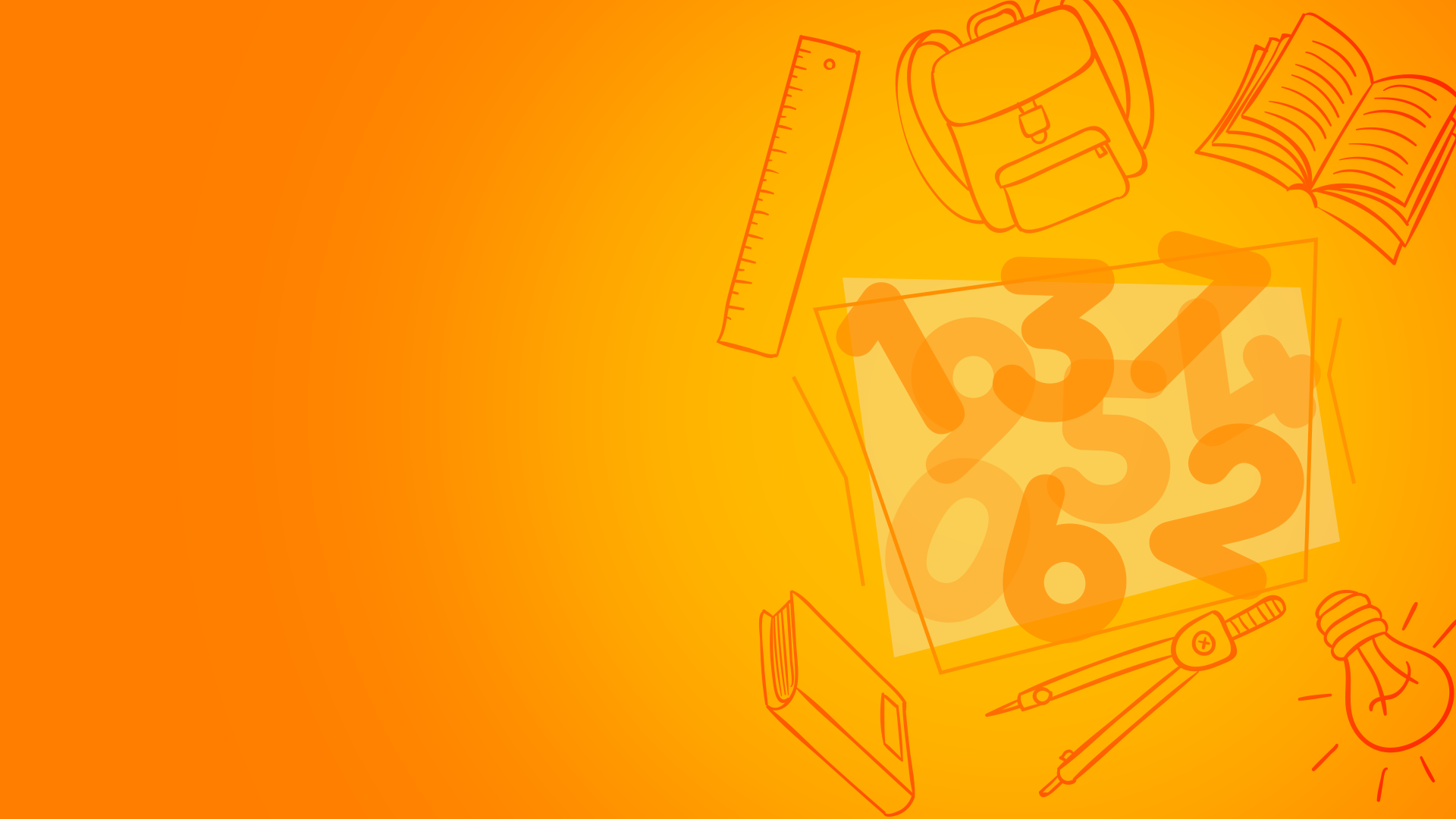 Примеры самостоятельного формирования учебных  навыков на уроках геометрии.
Самостоятельное изучение материала по учебнику. 7 класс «Прямоугольный треугольник». 

Сущность работы учащихся с книгой не столько в чтении, сколько в обдумывании, в анализе текста. Из текста учащийся должен суметь извлечь главное, т.е. усвоить систему понятий, изложенных в ней, получить информацию, содержащуюся в рисунках, схемах, чертежах, формулах, справочных таблицах.  
       Из приемов самостоятельной работы учащихся с книгой к наиболее широко применяемым относятся самостоятельное изучение текста нового учебного материала, нахождение в учебнике ответов на вопросы преподавателя; заполнение таблиц, предложенных преподавателем, на основе изучения текста, составление плана прочитанного; нахождение в книге необходимых сведений для решения задач с неполными данными.        
         После  обсуждения ответов спросить, что мы знаем о прямоугольном треугольнике (только определение).Объявить цели урока.
   Организуя на уроке самостоятельную работу по приобретению новых знаний по учебнику, учитель продумывает план.  
    Важной составной частью этого элемента урока является целевая установка учащихся на изучение нового учебного материала. Целевая установка - это не просто объявление учащимся цели урока, записанной в плане. Основное значение ее - стимулирование мотивации активной познавательной деятельности учащихся на уроке.
      Очень важно после самостоятельной работы с учебником провести обсуждение, первичное закрепление материала, необходимую коррекцию полученных знаний.     
     К самостоятельной работе, требующей выполнения новой задачи, учащихся необходимо готовить: учить самостоятельно читать задание в учебнике, на доске или карточке; разбираться в последовательности предстоящей работы; выполнять ее и делать нужный вывод. По мере того как ученики овладевают этими умениями, им следует предоставлять больше самостоятельности в нахождении способов выполнения задания, планировании работы.
    В математике часто способ решения задачи зависит от широты знаний учащихся по теме.   Учителю полезно через специально подобранную систему задач знакомить учащихся с частными случаями основных формул, тренировать в их применении.
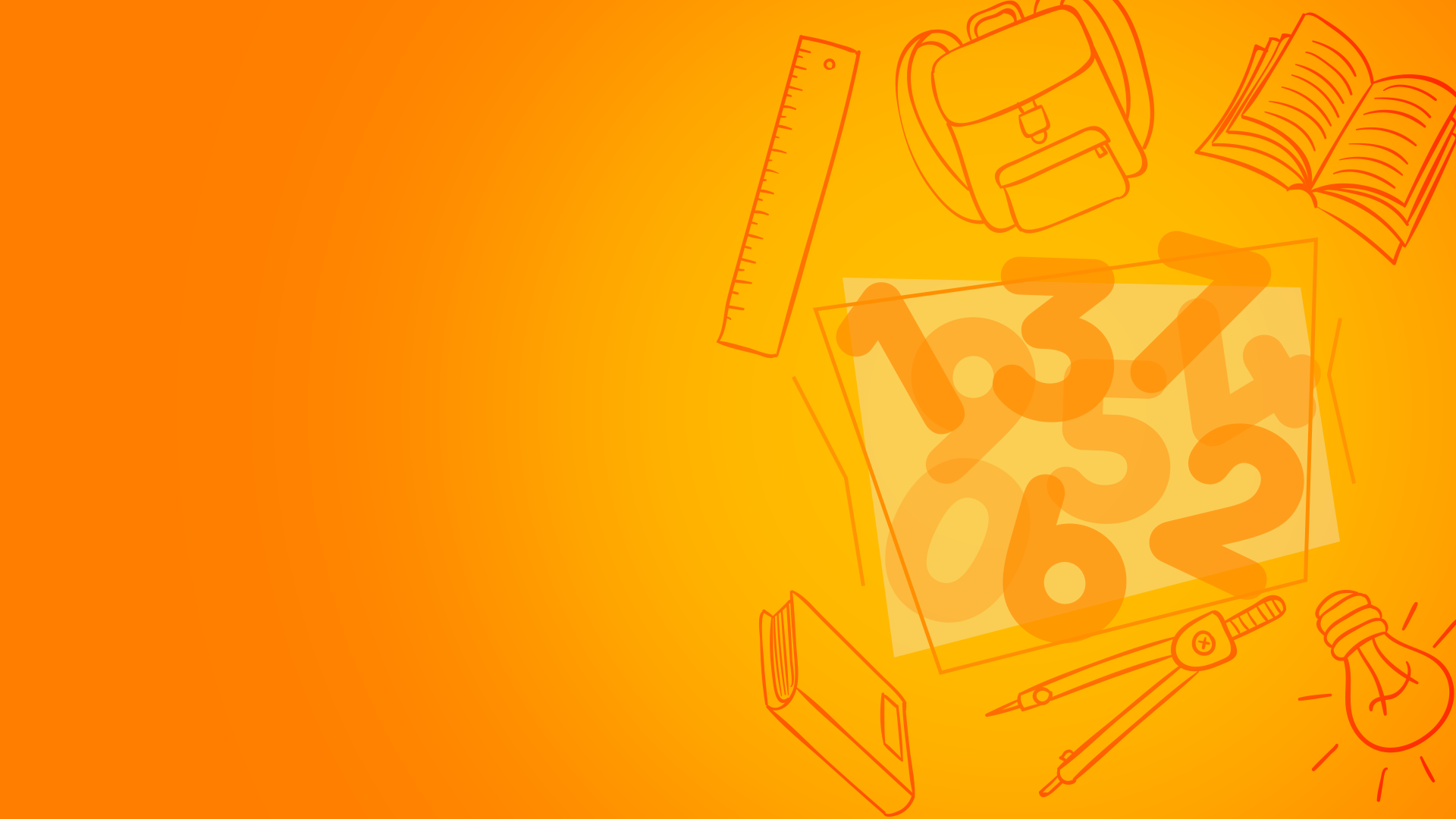 Прямоугольный треугольник  ( Пр. Δ)                    7 класс

Цели:
1. Дать определение прямоугольного треугольника, название его сторон.
2. Рассмотреть свойства прямоугольных треугольников.
3. Рассмотреть признаки равенства прямоугольных треугольников.
4.Формировать  навыки работы с учебным текстом, умение выделять главное, составлять конспект.

Что нужно сделать:
1.Прочитать п. 35 стр. 57.
2.Начертить в тетради прямоугольный треугольник, подписать название сторон.
3.Обдумать, каким свойством обладают углы.
4.Выписать признак равенства пр. Δ
5.Вспомнить ( п. 20, 22, 27) признаки равенства  Δ.

Уметь:
1. Уметь чертить прямоугольный треугольник, знать название его сторон.
2. Знать  свойство  острых углов прямоугольных треугольников, применять в решении задач.
3. Применять  признаки равенства прямоугольных треугольников.
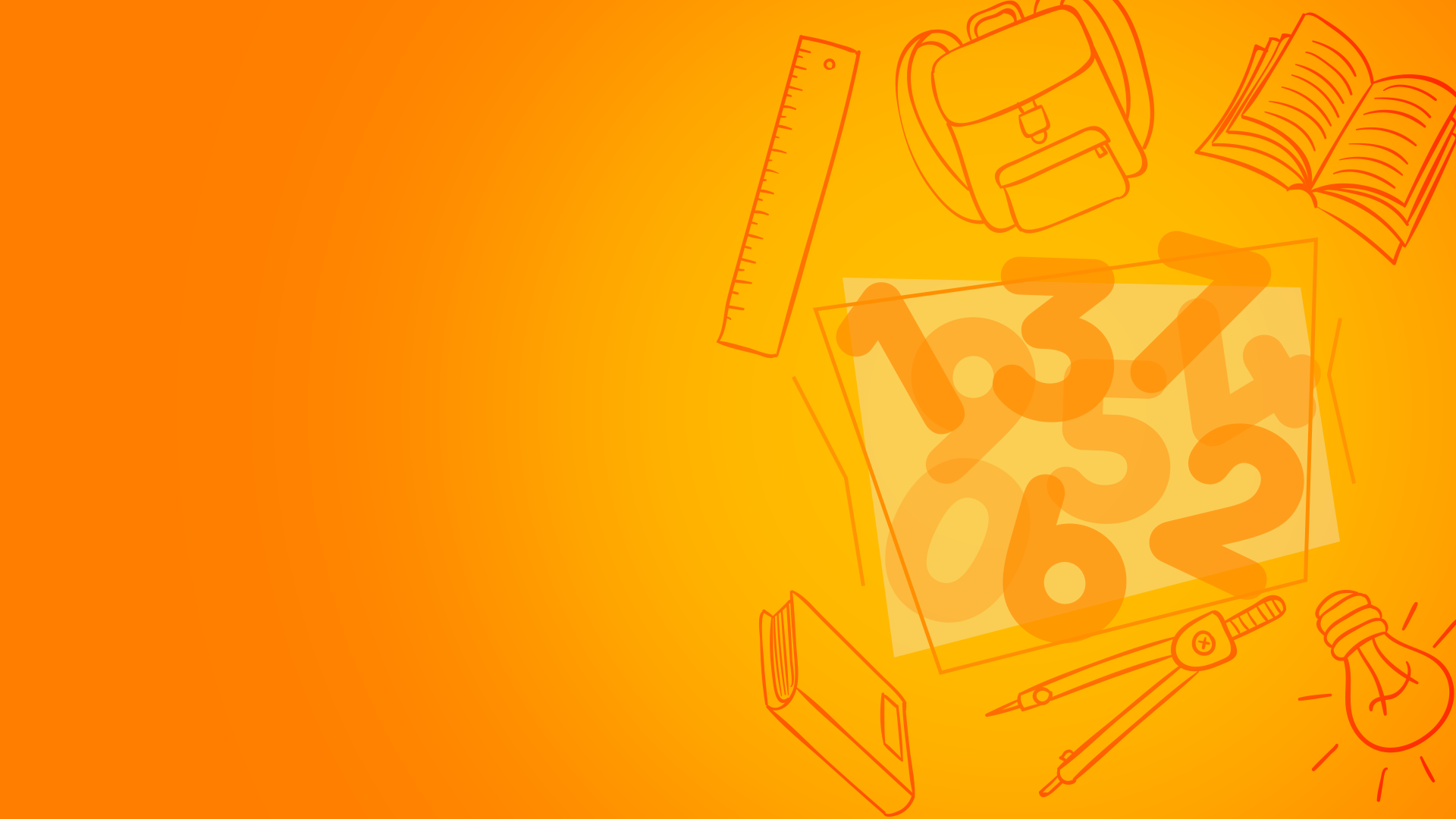 Результаты использования самостоятельной работы на уроках 
(активизация познавательной деятельности):

Интерес

Разнообразие учебного материала

Создание ситуации успеха

Активность на уроке

Рост качества знаний

Высокая производительность

Развитие мышления
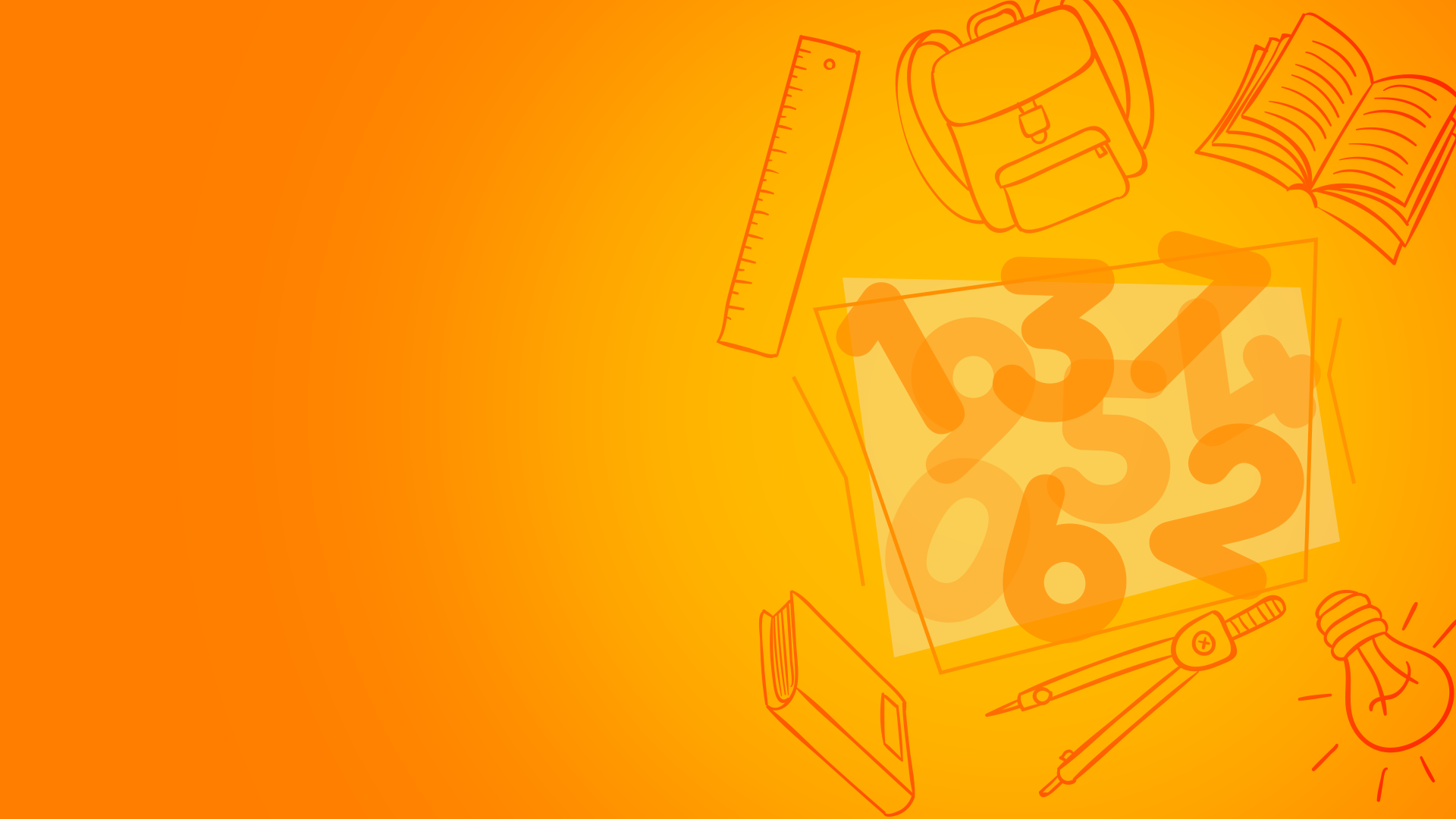 Правильно организованная самостоятельная работа способствует умственной и творческой активности учащихся, формированию навыков познавательной деятельности.
  Ребёнок, умеющий самостоятельно справляться с поставленной целью, сможет реализовать себя во взрослой жизни.